Figure 13 HδA and D(4000) values for the z= 0.2272 galaxy (grey cross) overlaid on a reproduction of fig. 6 ...
Mon Not R Astron Soc, Volume 402, Issue 2, February 2010, Pages 1273–1306, https://doi.org/10.1111/j.1365-2966.2009.15963.x
The content of this slide may be subject to copyright: please see the slide notes for details.
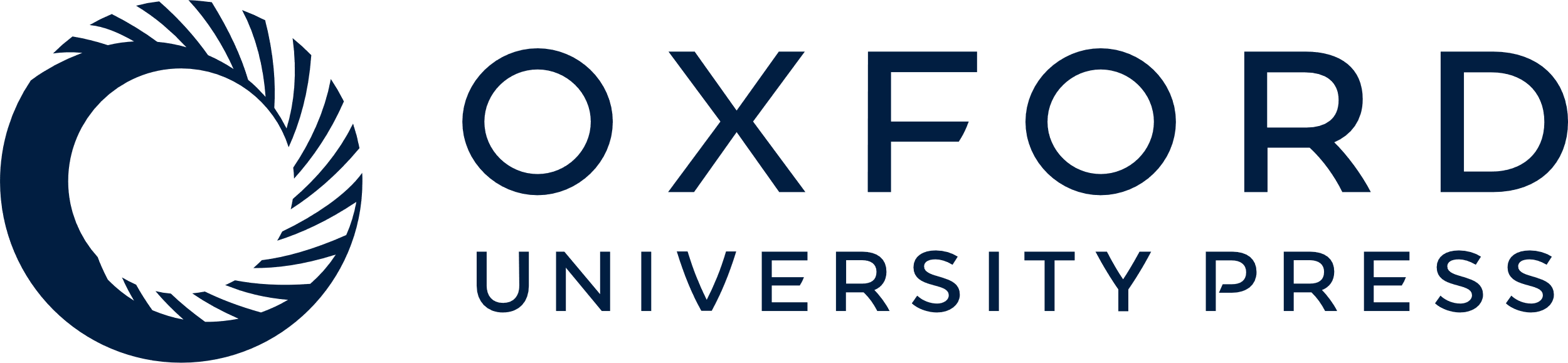 [Speaker Notes: Figure 13 HδA and D(4000) values for the z= 0.2272 galaxy (grey cross) overlaid on a reproduction of fig. 6 from Kauffmann et al. (2003). Triangles represent regions where 95 per cent of model galaxies have at least 5 per cent of their stellar mass made up of stars produced in bursts of star formation over the last 2 Gyr. Open triangles represent galaxies where the most recent burst event began 0.1 Gyr ago. Squares show regions where 95 per cent of models have no stars produced in bursts of star formation over the last 2 Gyr. Crosses are other regions described by the model galaxies.


Unless provided in the caption above, the following copyright applies to the content of this slide: © 2009 The Authors. Journal compilation © 2009 RAS]